Нравственные законы в современном мире
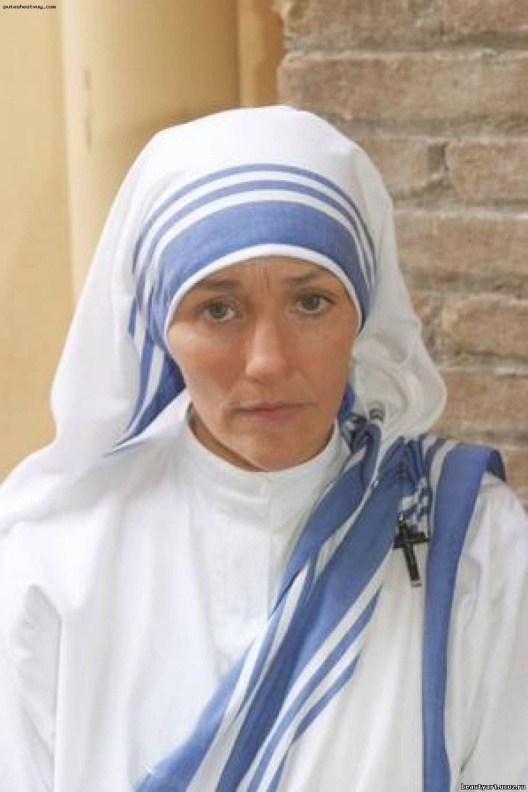 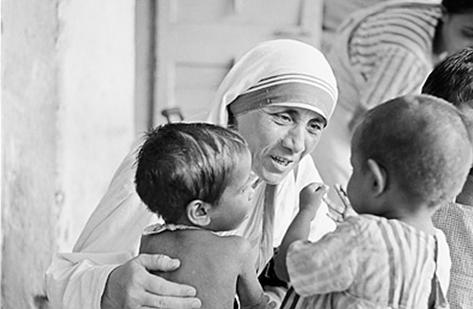 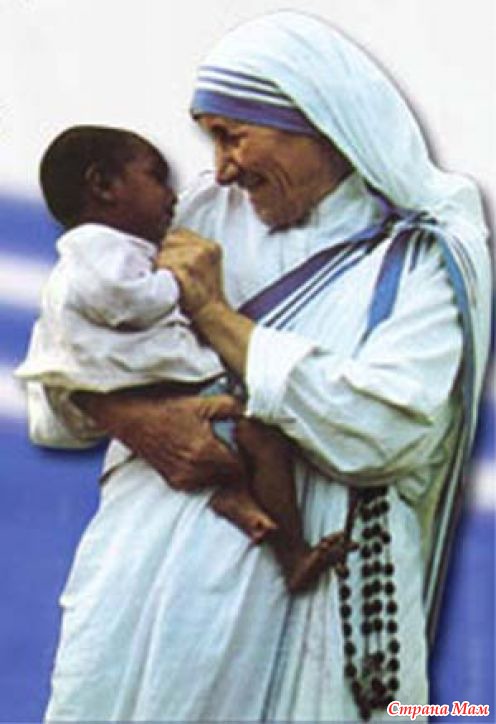 Альфред Нобель, шведский инженер-химик, изобретатель и промышленник
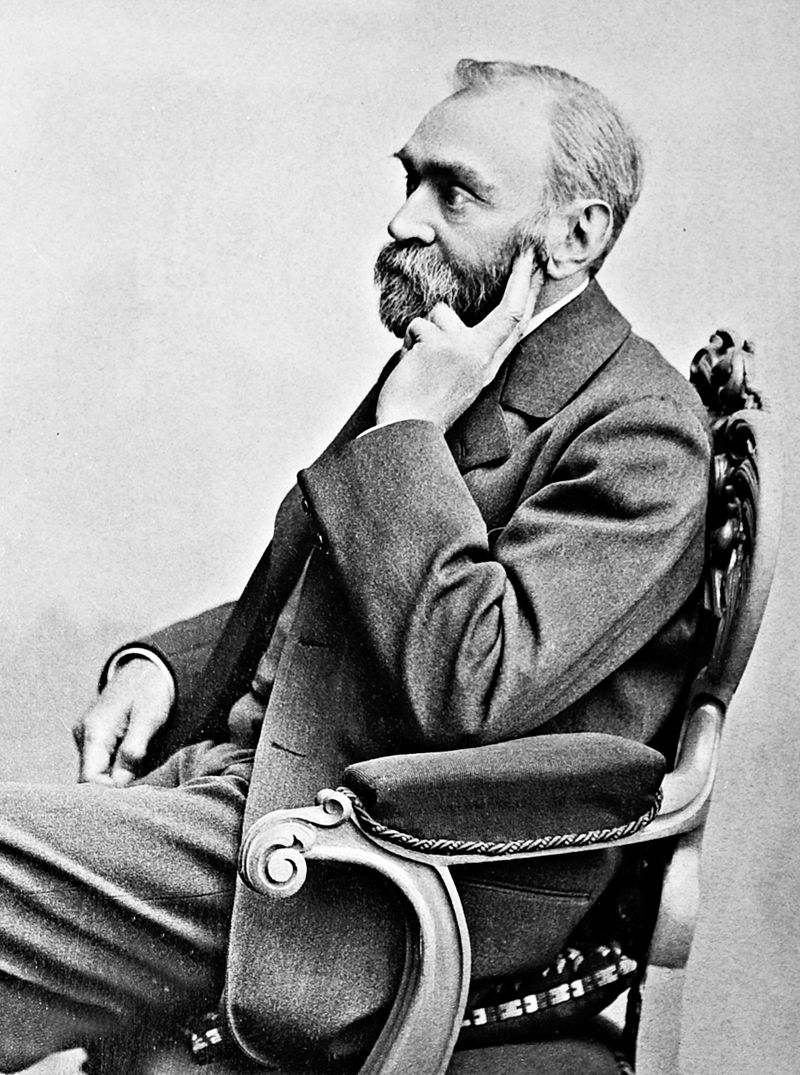 Нобелевская премия
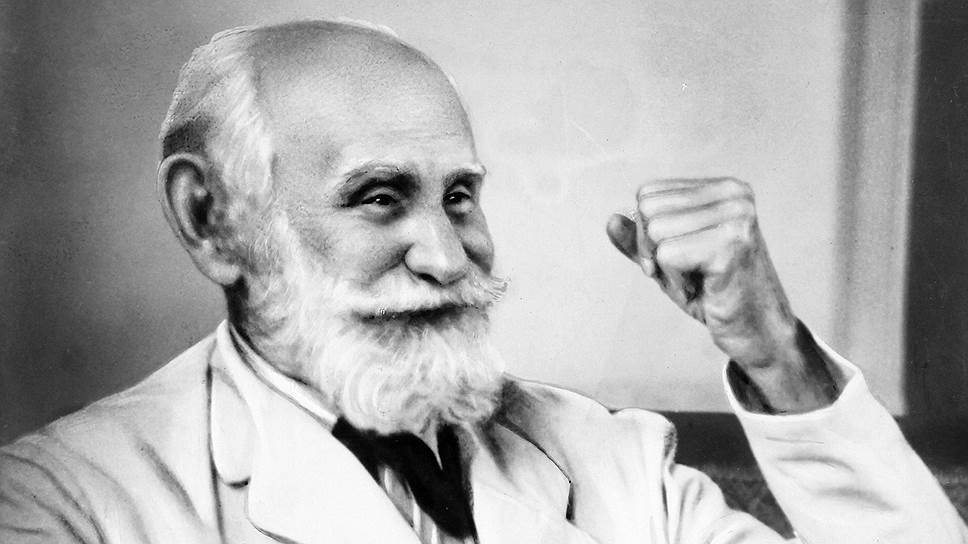 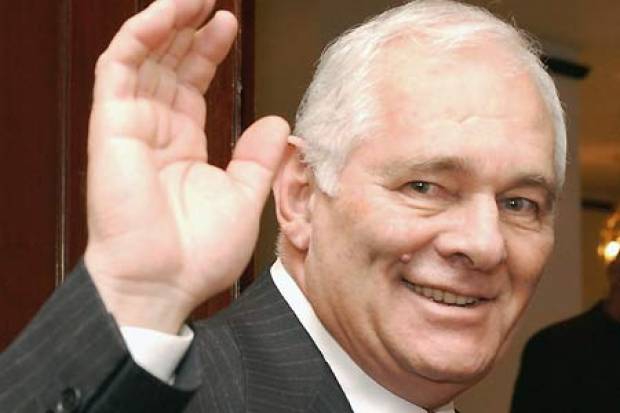 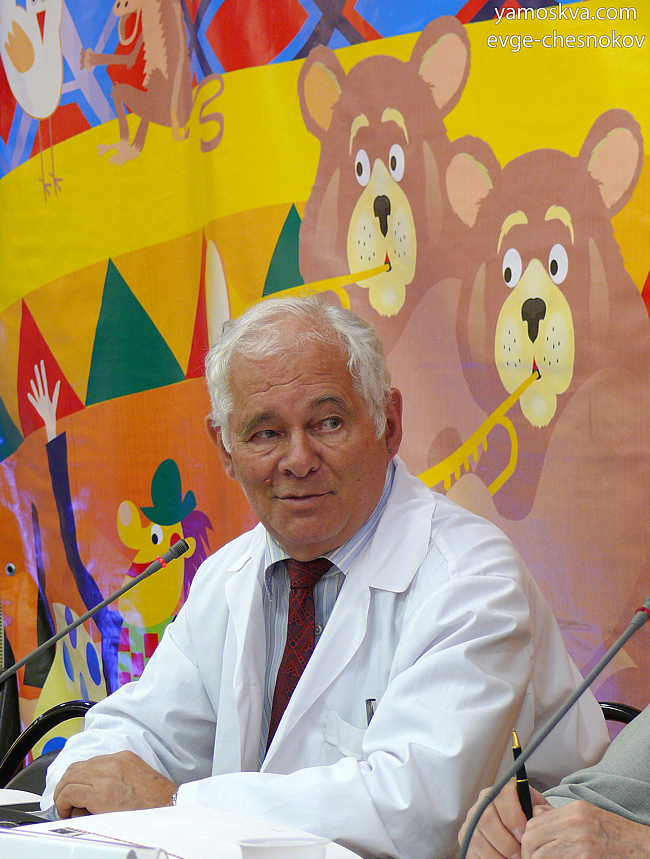 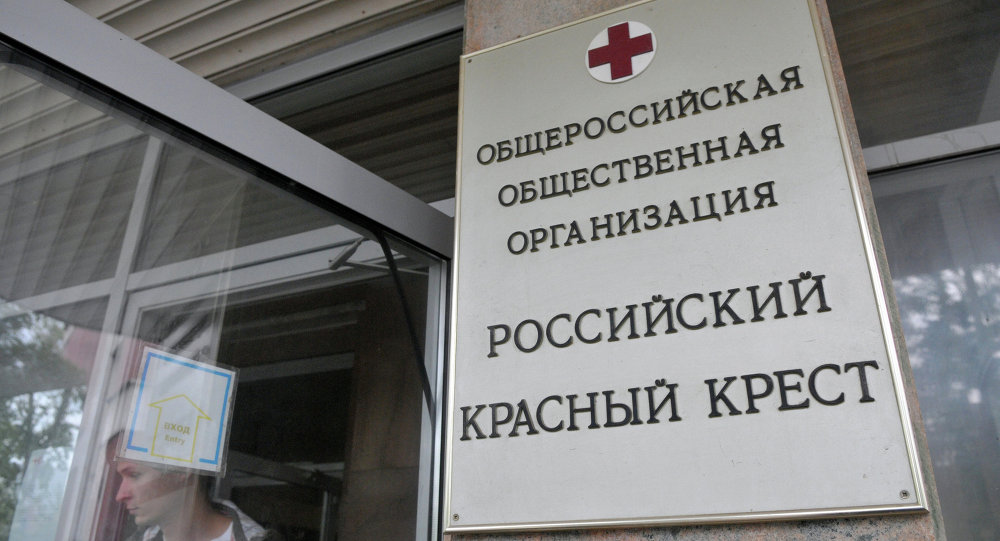 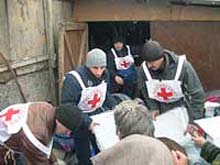 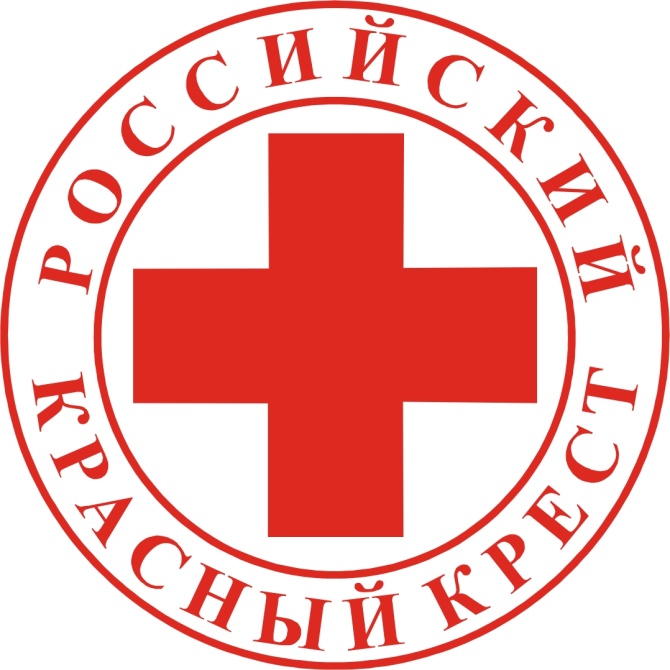 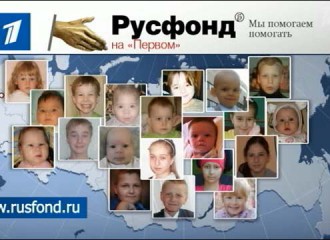 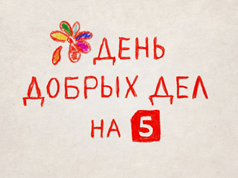 Вера Николаевна Семёнова – сестра милосердия, погибла от ран, полученных во время германской бомбардировки под Ковелем.
(1897 -23.08.1916)
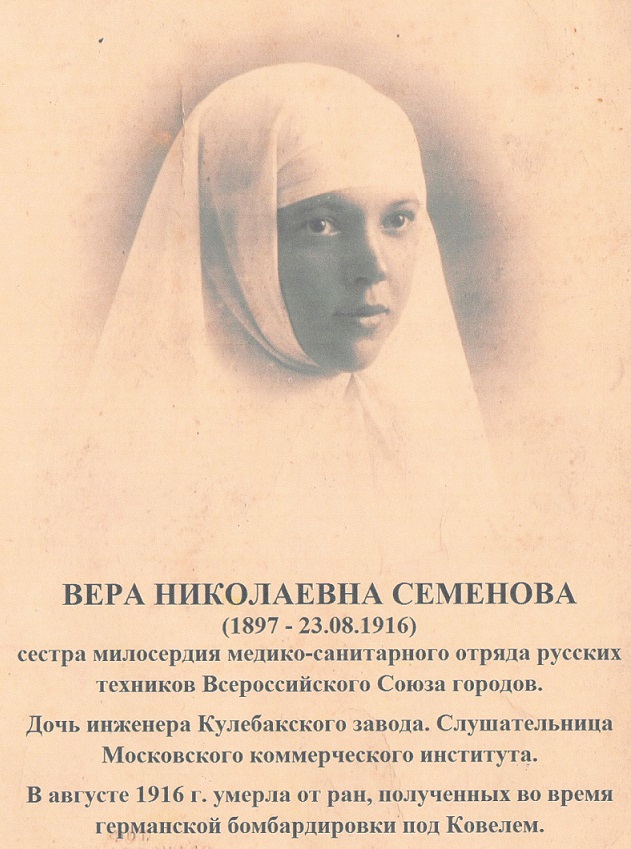 Ольга Иннокентьевна Шишмарёва, находясь на передовых позициях, была тяжело ранена осколком немецкого снаряда. Умерла от раны. (1896 – 23.03.1915)
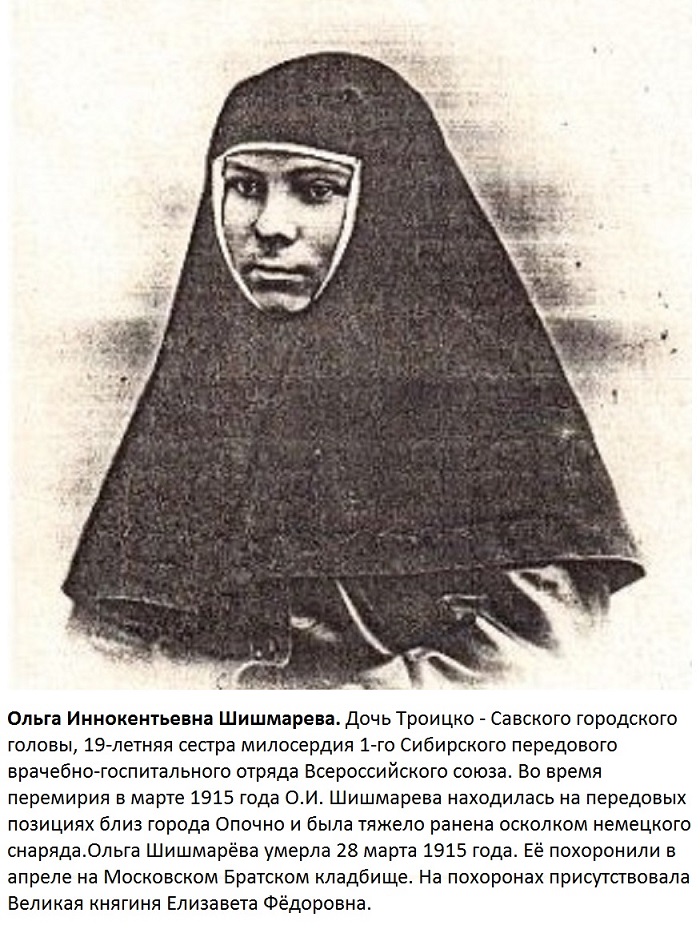 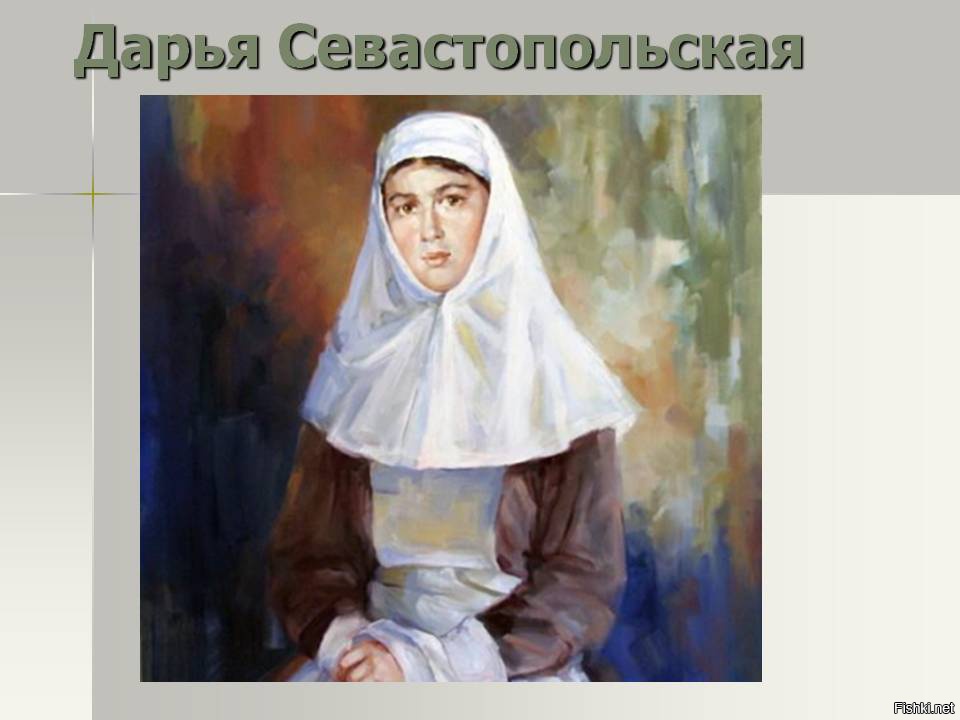 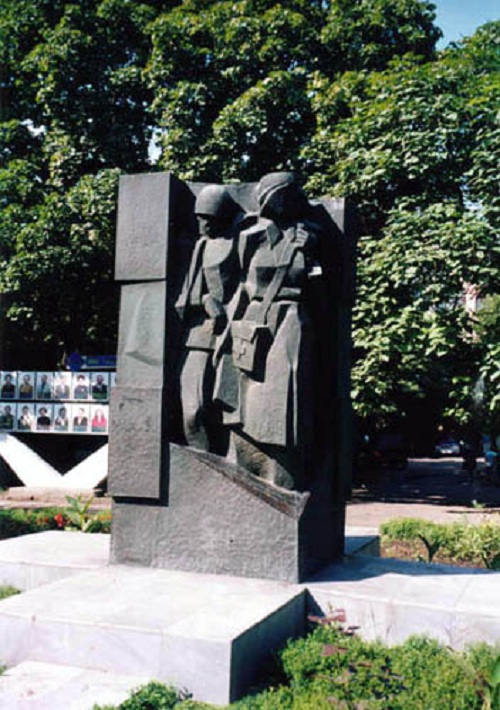 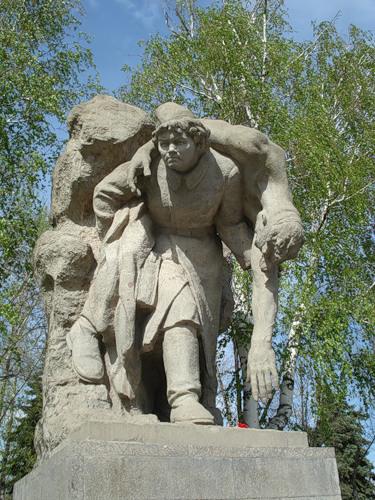 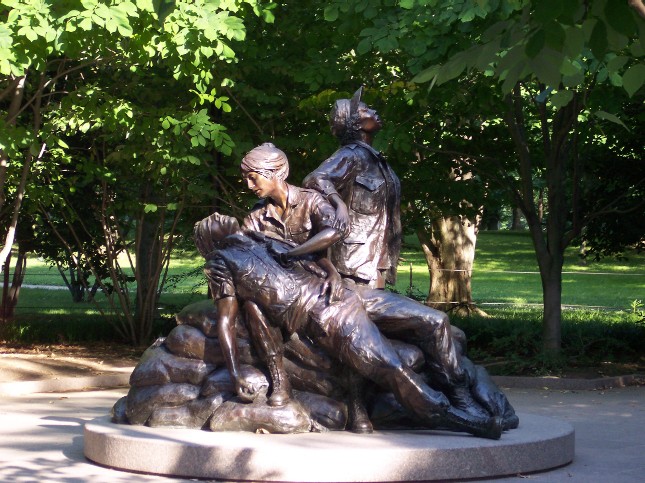 Д/З:
Рассказ о сёстрах милосердия
Рассказ об истории создания памятника сестре милосердия
активно / пассивно   доволен / не доволен   коротким / длинным   не устал / устал   стало лучше / стало хуже   понятен / не понятен   полезен / бесполезен   интересен / скучен
лёгким/ трудным     интересно / не интересно
На уроке я работал …
Своей работой на уроке я … Урок для меня показался …За урок я …Мое настроение ...
Материал урока мне был …
Домашнее задание мне кажется …